DNA-Modelle aus Haushaltsgegenständen
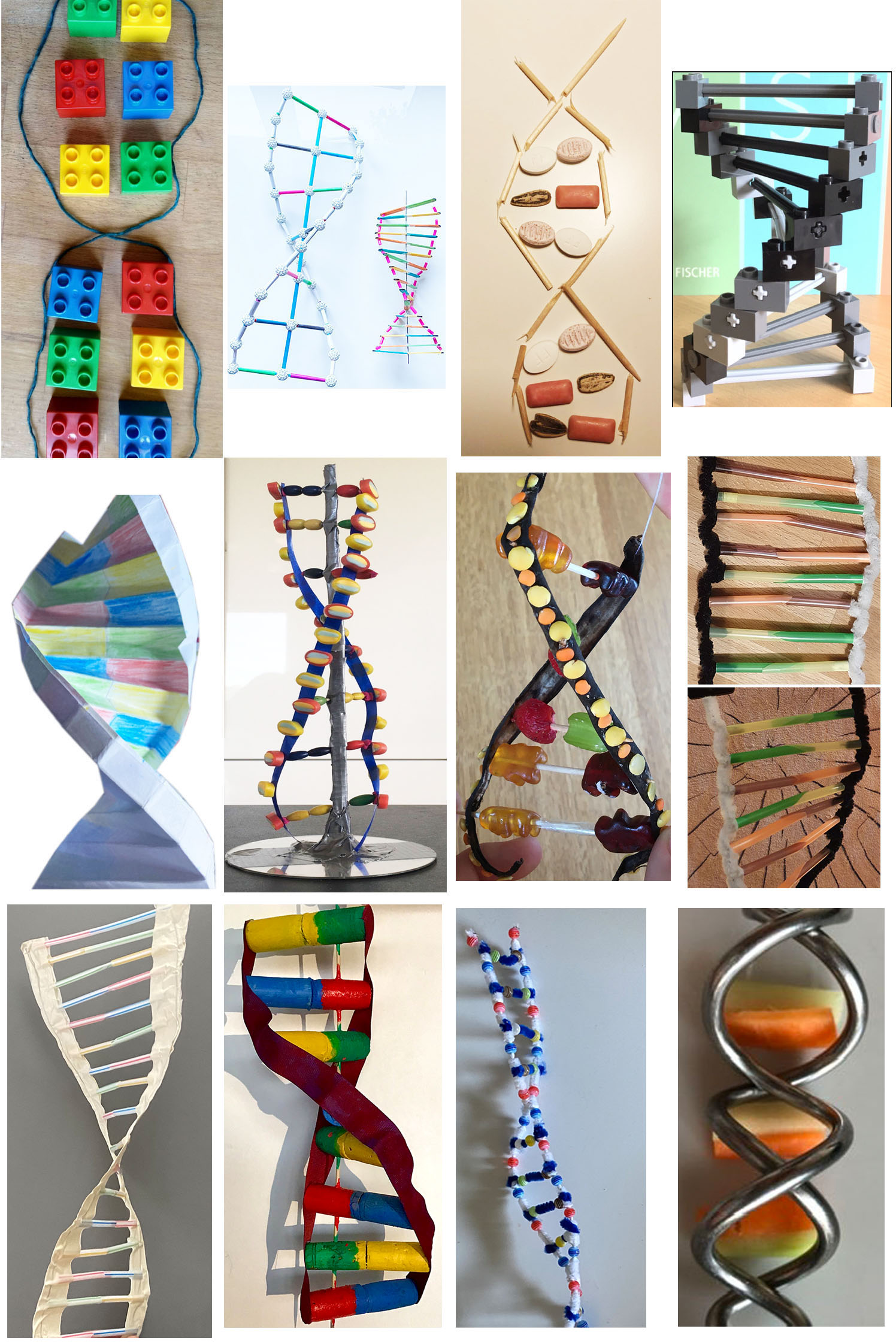 Vorwoche: Die DNA muss zwischen zwei Zellteilungen verdoppelt werden
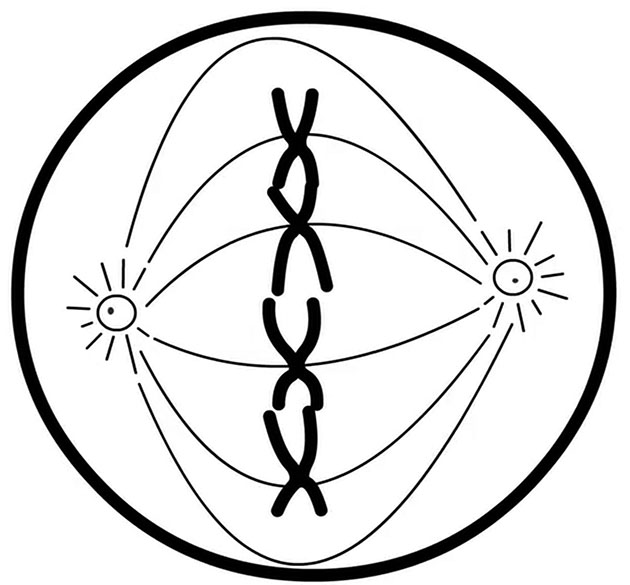 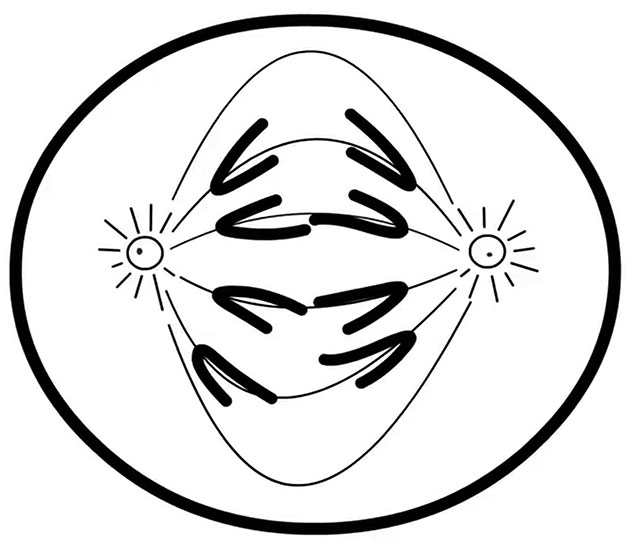 Fragestellung: Welche Merkmale machen die DANN zu einem
guten Informationsträger und zu einer guten Kopiervorlage?
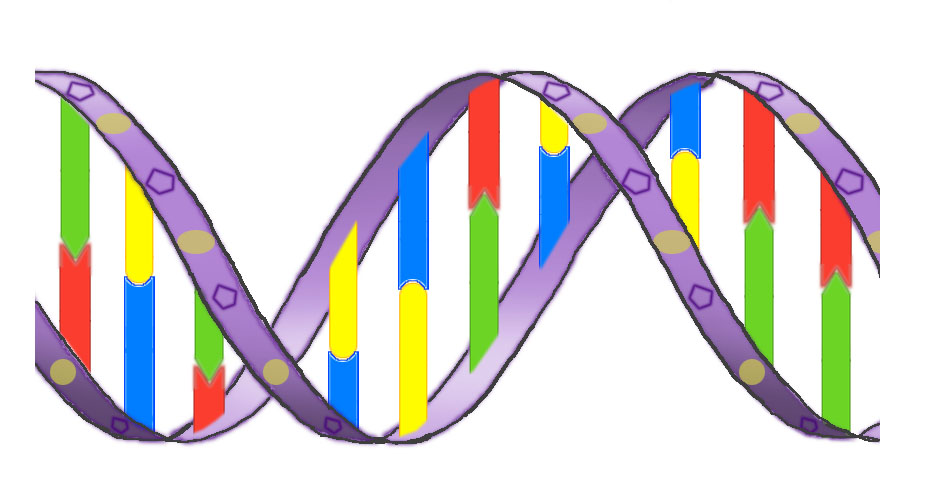 Kernaussagen:
Kopierfähigkeit: Da immer nur zwei Basen „zueinander passen“, kann zu einem Einzelstrang immer der dazugehörige zweite Einzelstrang fehlerfrei gebildet werden
Informationsträger: In der beliebigen Reihenfolge der Basen ist die Information für Merkmale verschlüsselt (codiert)
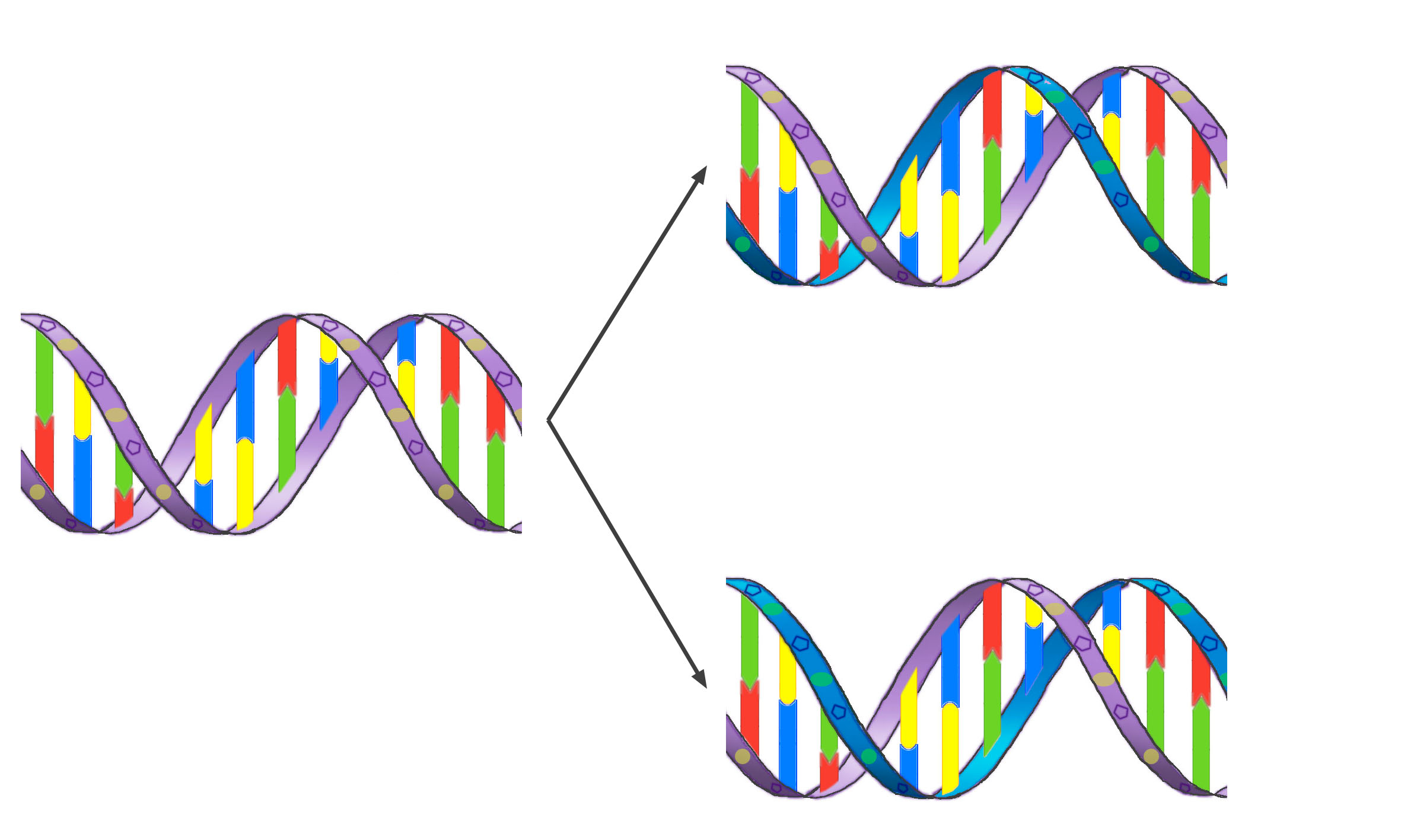 Fragestellungen: Wie sind Informationen auf der DNA verschlüsselt? Wie entsteht aus der Information auf der DNA ein äußerlich sichtbares Merkmal?
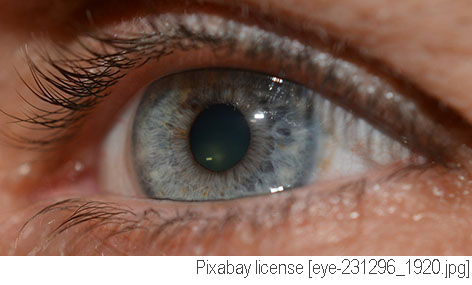 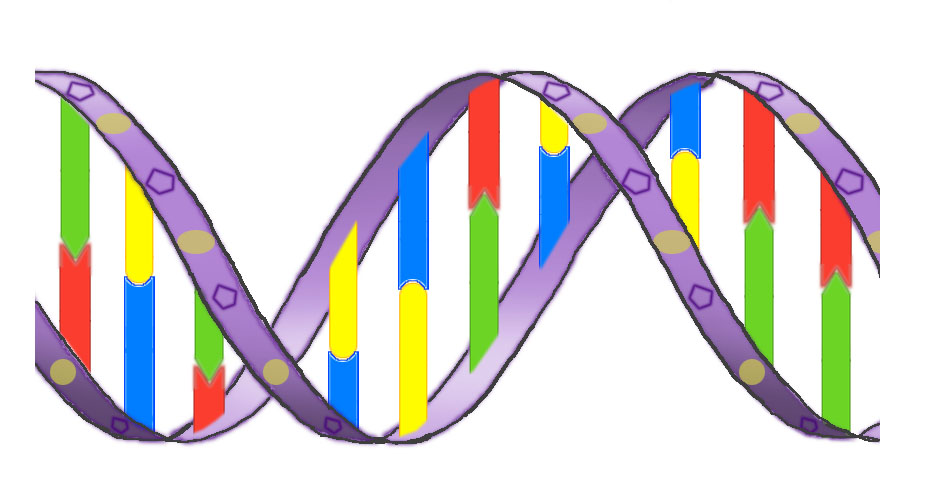 Wie sind Merkmale auf der DNA codiert (verschlüsselt)?
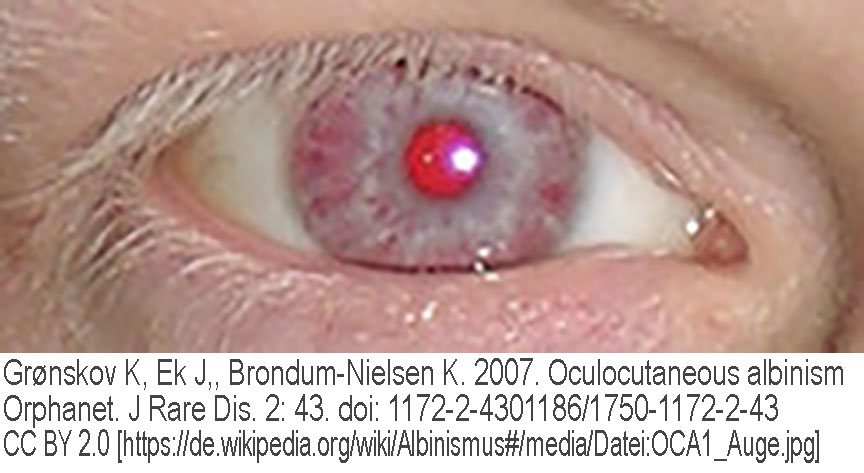 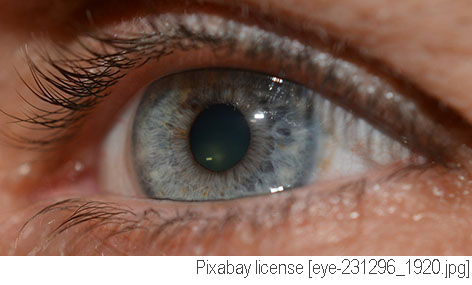 DNA
Enzym
schwarzer Farbstoff (Melanin)
Wie sind Enzyme auf der DNA verschlüsselt?
…stellt her…
Was sind Enzyme?
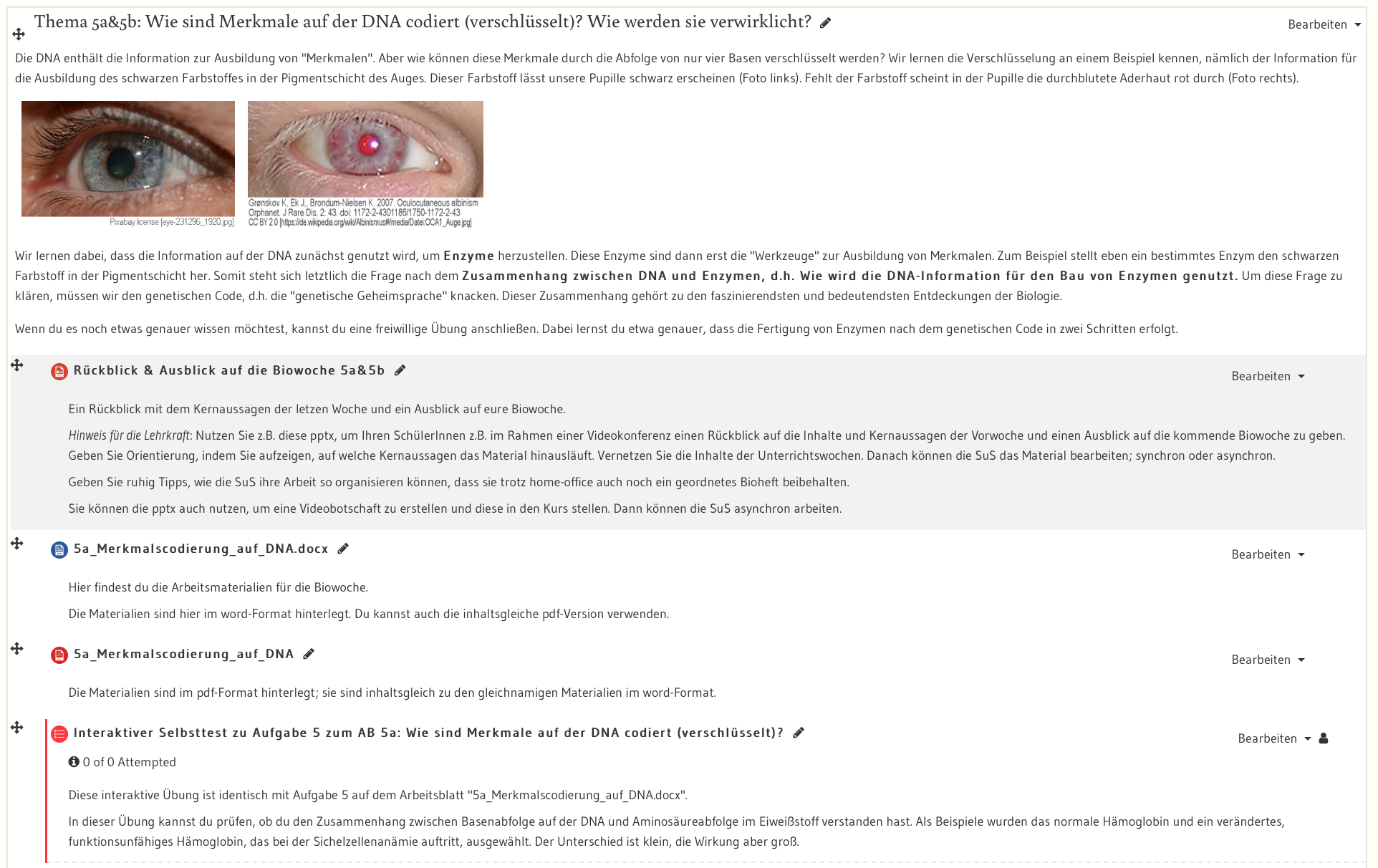 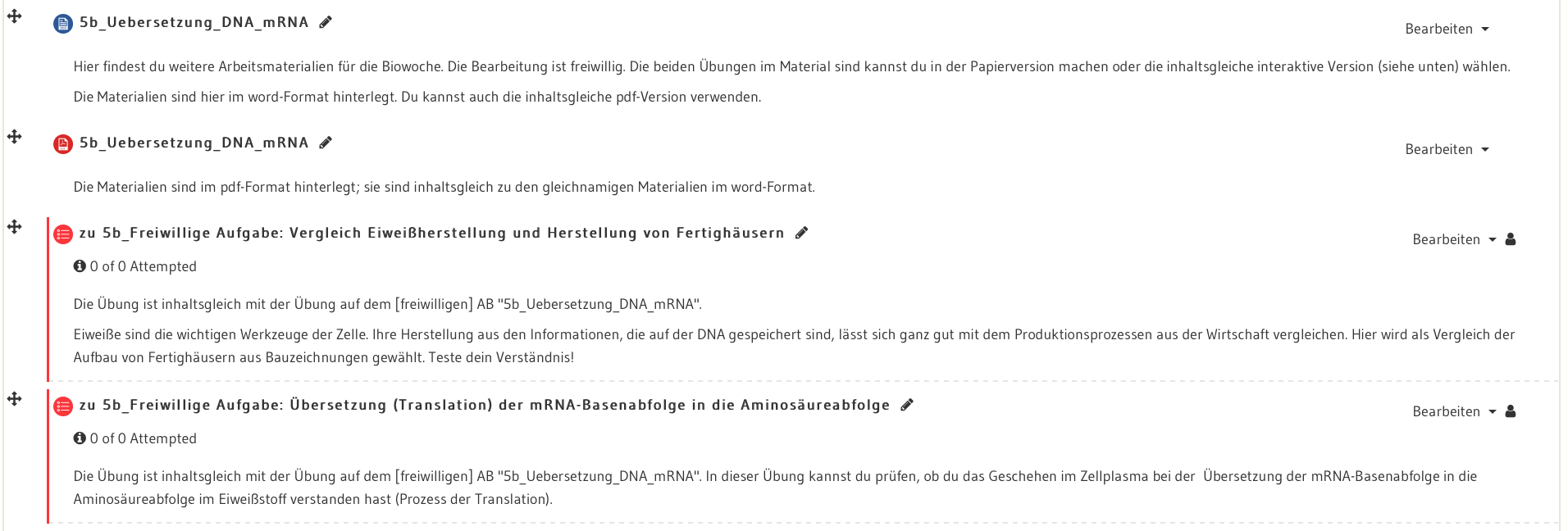